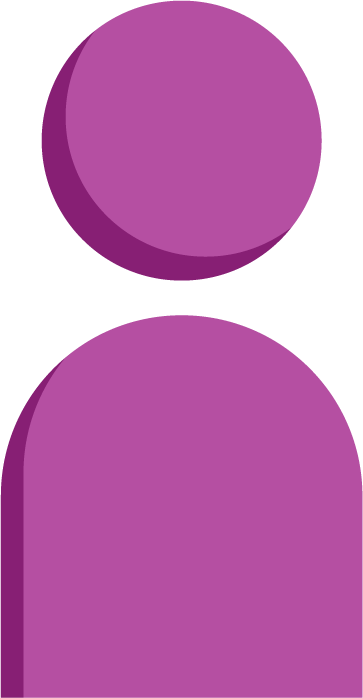 Introduce the sounds
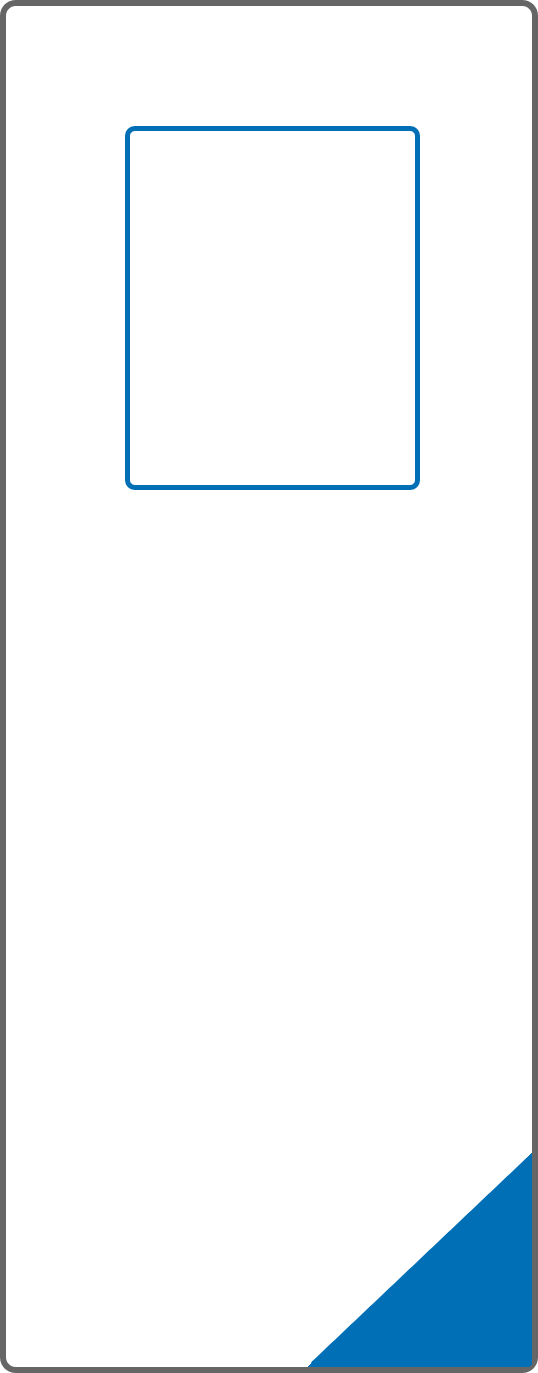 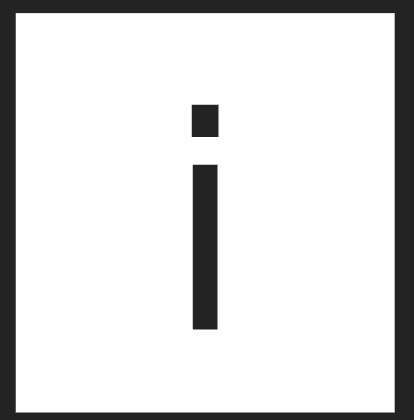 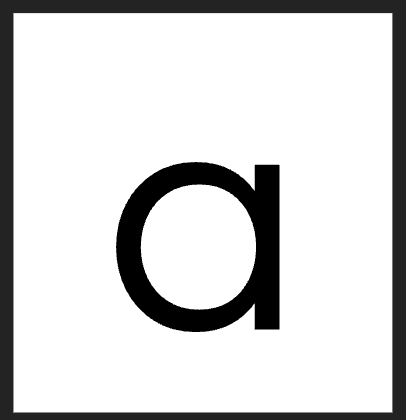 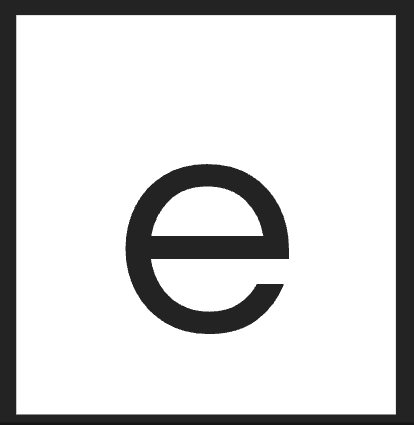 CVCC 
Words
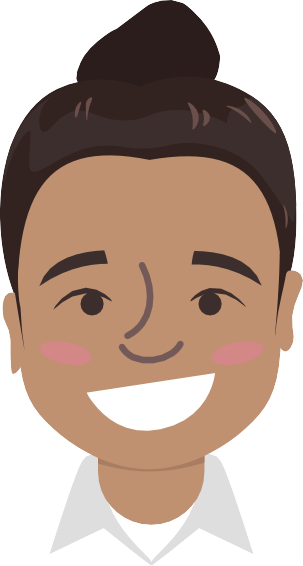 mass  
/m/ /ă/ /s/ 
= mass
It’s time to learn new sounds! 

We use the sound rule to help us read!
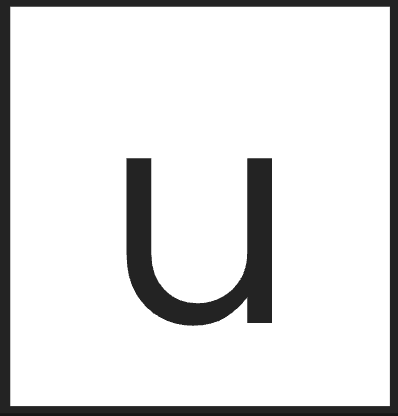 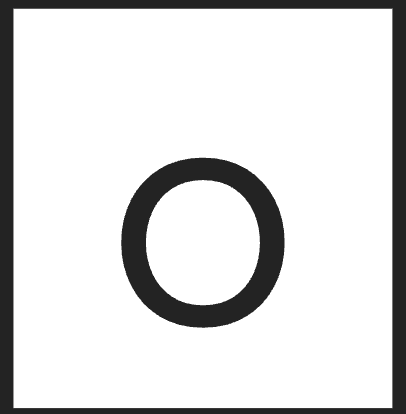 [Speaker Notes: See lesson plan for specific instructional guidance.

Introduce the Sound! 
Say: Learning new sounds is so cool! Repeat our chant after me! 
"It's time to learn new sounds! 
We use the sound rule to help us read!"
Do: Say one sentence at a time of the Introduce the Sound chant and ask the students to repeat after you.
Say: Let's learn a super cool new rule today!

Say: Today we're starting Unit 3. In this unit, we're going to learn how to read another kind of word. In Unit 1 you became proficient in reading vowel consonant words. In Unit 2, you became proficient in reading consonant vowel consonant words. In Unit 3 we are going to explore the double consonant rule or consonant vowel consonant consonant. What's different about our new pattern?
Do: Listen as students respond and make sure that all students identify that our new pattern end with two consonants and not just one.
Say: Remember that letters are either a vowel (a, e, i, o, u) or a consonant (other letters). Words in this unit will begin with a consonant, then have a vowel, and finish with two consonants. When we read CVCC words, most words use the short vowel sound. For example, mass is a CVCC word, so we read the word /m/ /a/ /s/ = mass.
Say: Let's review the short sounds of the vowels.
Do: Show the a, e, i, o, u sound letter cards and review the sounds.
Say: We use the short vowel sound and sometimes a special sound called a schwa sound when we read CVCC words. We will explore CVCC words during this lesson that use the short vowel sound.]
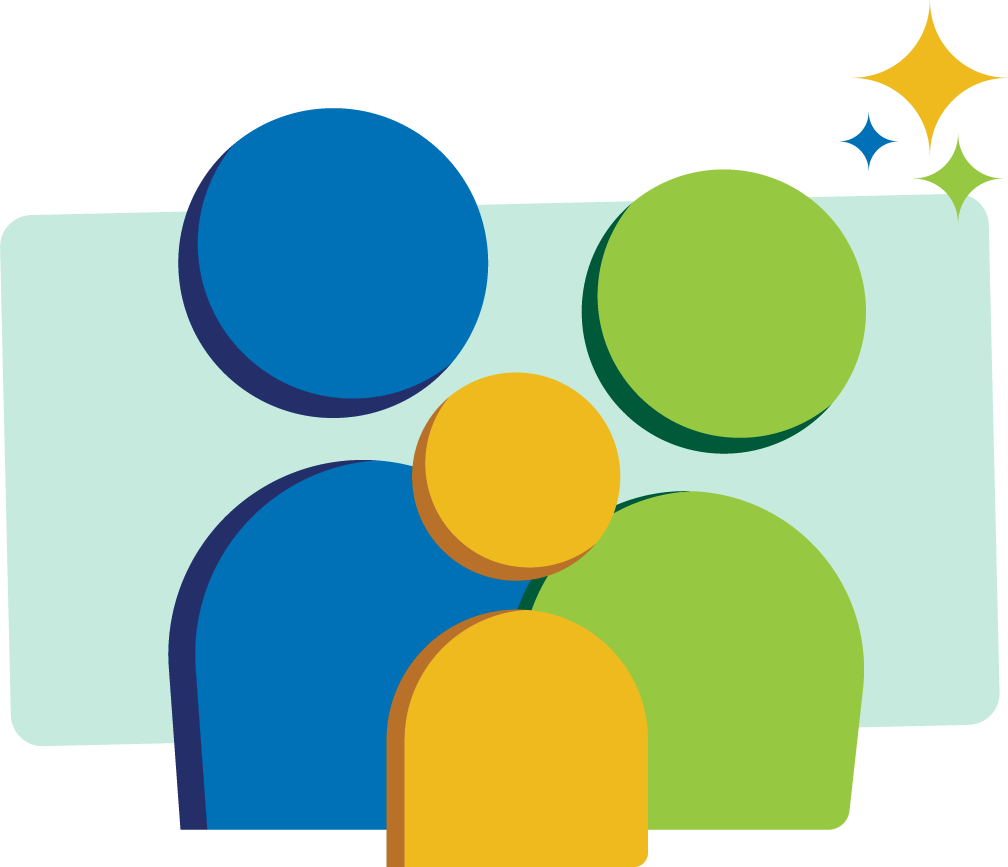 Blend 
the sounds
bass
Family Activity
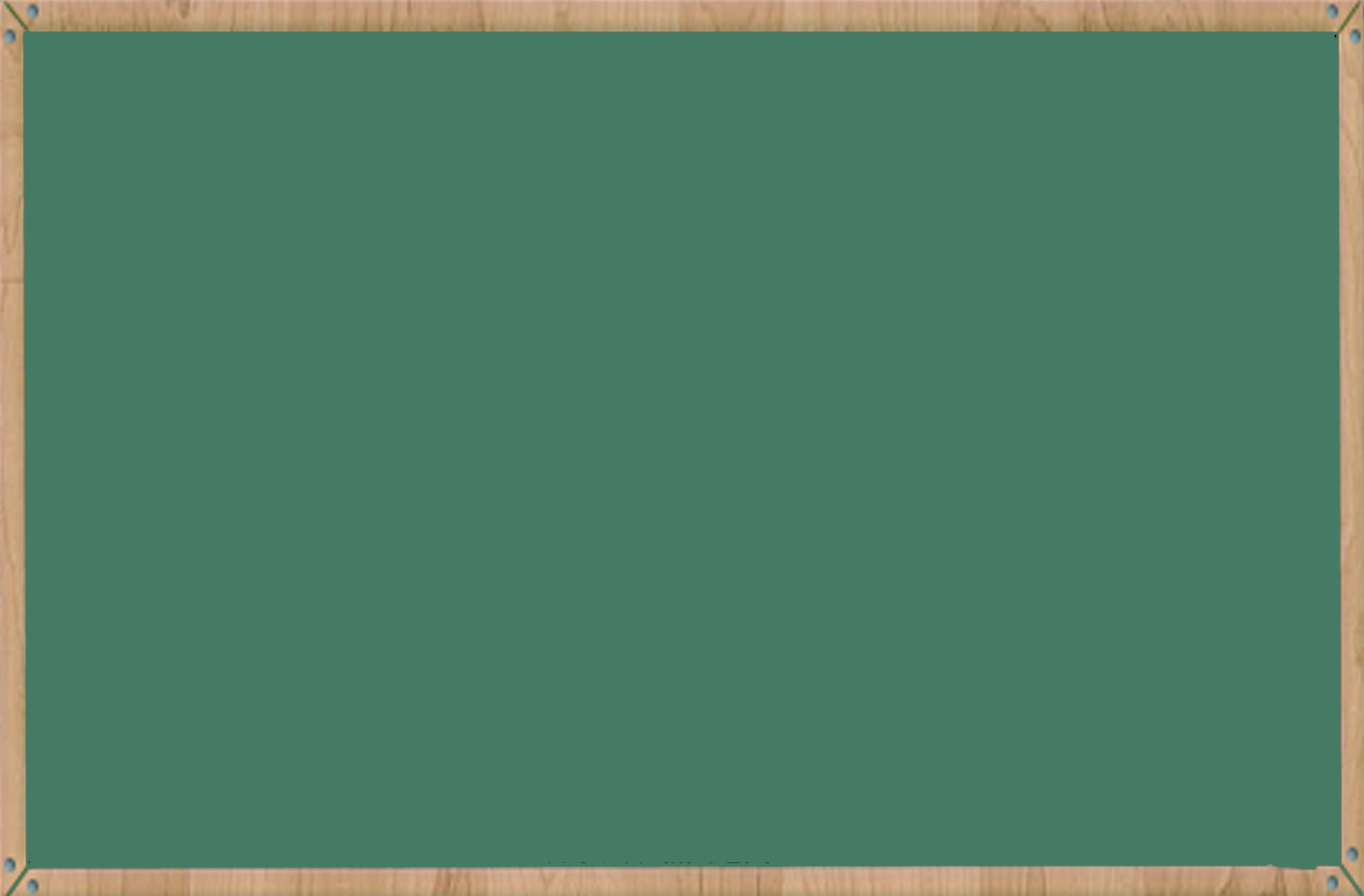 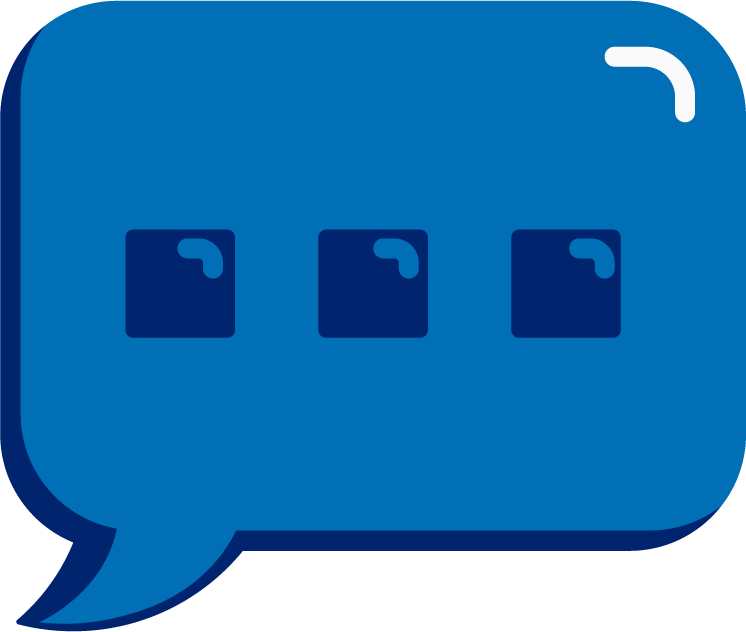 mass
It’s time to blend the sounds!

It’s time to blend the sounds to help us read the words smoothly!
[Speaker Notes: See lesson plan for specific instructional guidance.

Blend the Sounds! 
Say: Blending sounds helps us read the words smoothly! Repeat our chant after me! 
"It's time to blend the sounds! 
It's time to blend the sounds to help us read the words smoothly!" 
Do: Say one sentence at a time of the Blend the Sounds chant and ask the students to repeat after you.
Say: Let's practice blending the sounds in some words today!

Say: When we blend the sounds in words, it helps us read the words smoothly. Let's try it. Let's look at this word.
Do: Point to the word bass.
Say: This word begins with a consonant, b. Next comes a vowel, a. It ends with two consonants, ss. When we put these two consonants together they make the same sound /s/. Bass is a CVCC word. Another name for a CVCC word is a double consonant word, because it ends with two consonants. Because it's a CVCC word it can have a short vowel or the vowel can make a that special sound called a schwa sound. I know that I will use the short vowel sound for a, /a/. Now that I know what kind of word it is, and what vowel sound to use, I can blend the sounds together to read the word. /b/ /a/ /s/ = bass. Let's blend it together now using our Double Decker Elkonin Boxes.
Do: Listen as the students blend the word bass.
Say: Let's look at another word.
Do: Point to the word mass.
Say: This word begins with a consonant, m. Next comes a vowel, a. It ends with two consonants, ss. When we put these two consonants together they make the same sound /s/. Bass is a CVCC word. Another name for a CVCC word is a double consonant word, because it ends with two consonants. Because it's a CVCC word it can have a short vowel or the vowel can make a that special sound called a schwa sound. I know that I will use the short vowel sound for a, /a/. Now that I know what pattern the word is, and what vowel sound to use, I can blend the sounds together to read the word. /m/ /a/ /s/ = mass. Let's blend it together now.
Do: Listen as students blend the word. Take notes on the students that can accurately blend the CVCC word and students that may need reteaching and/or additional support.
Say: Great thinking! Awesome job blending the sounds today!]
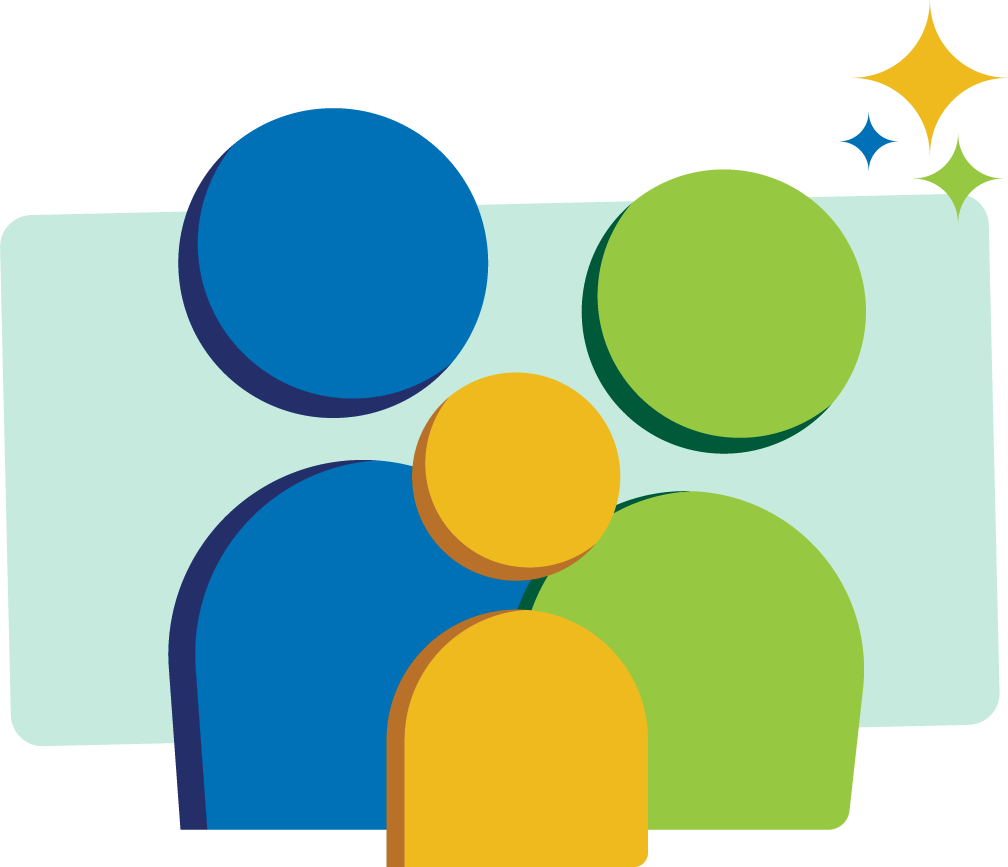 Read 
the words
cuff
will
jazz
Family Activity
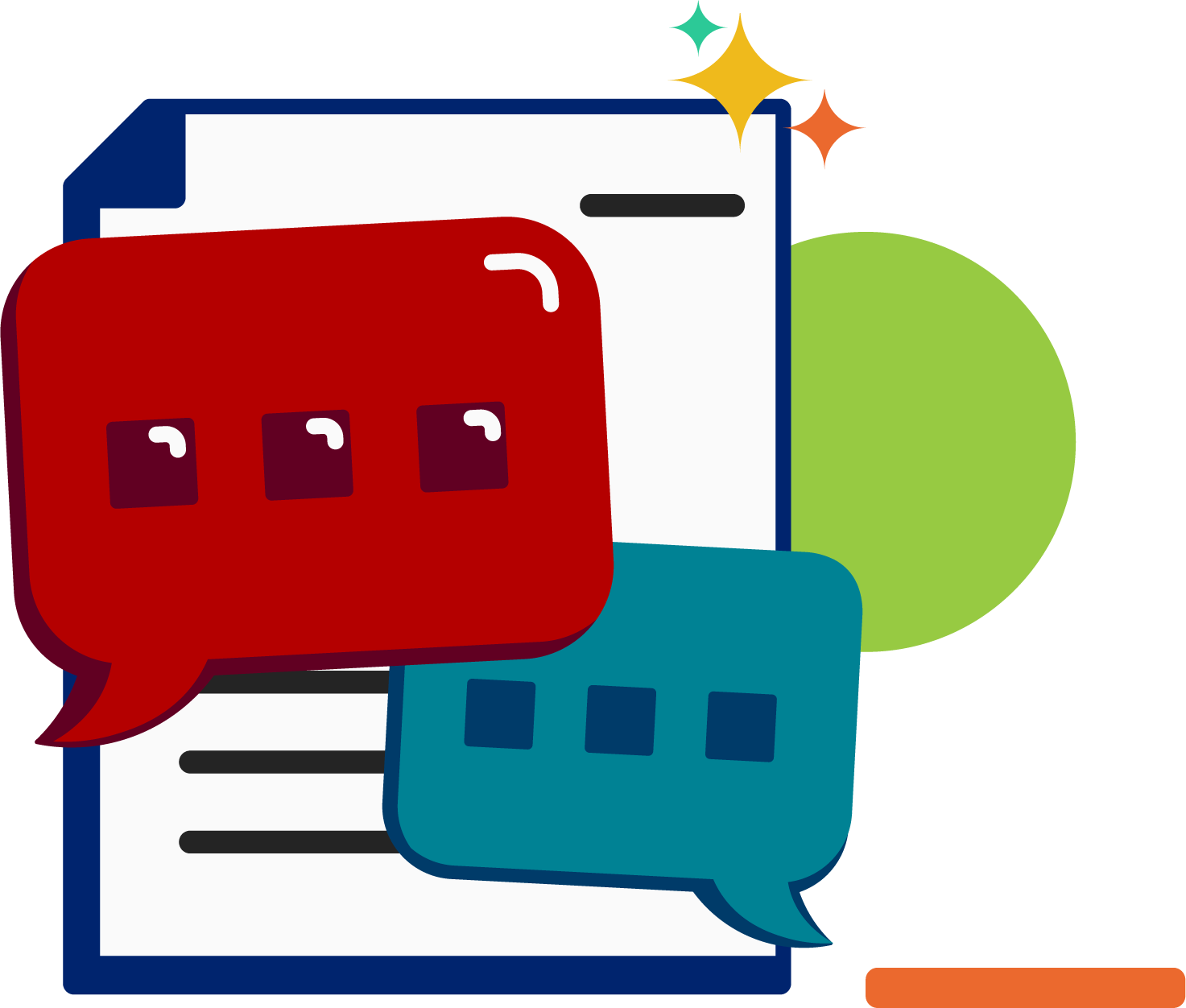 It’s time to read the words! 

It’s time to read the words, so we can read smoothly, like we are speaking!
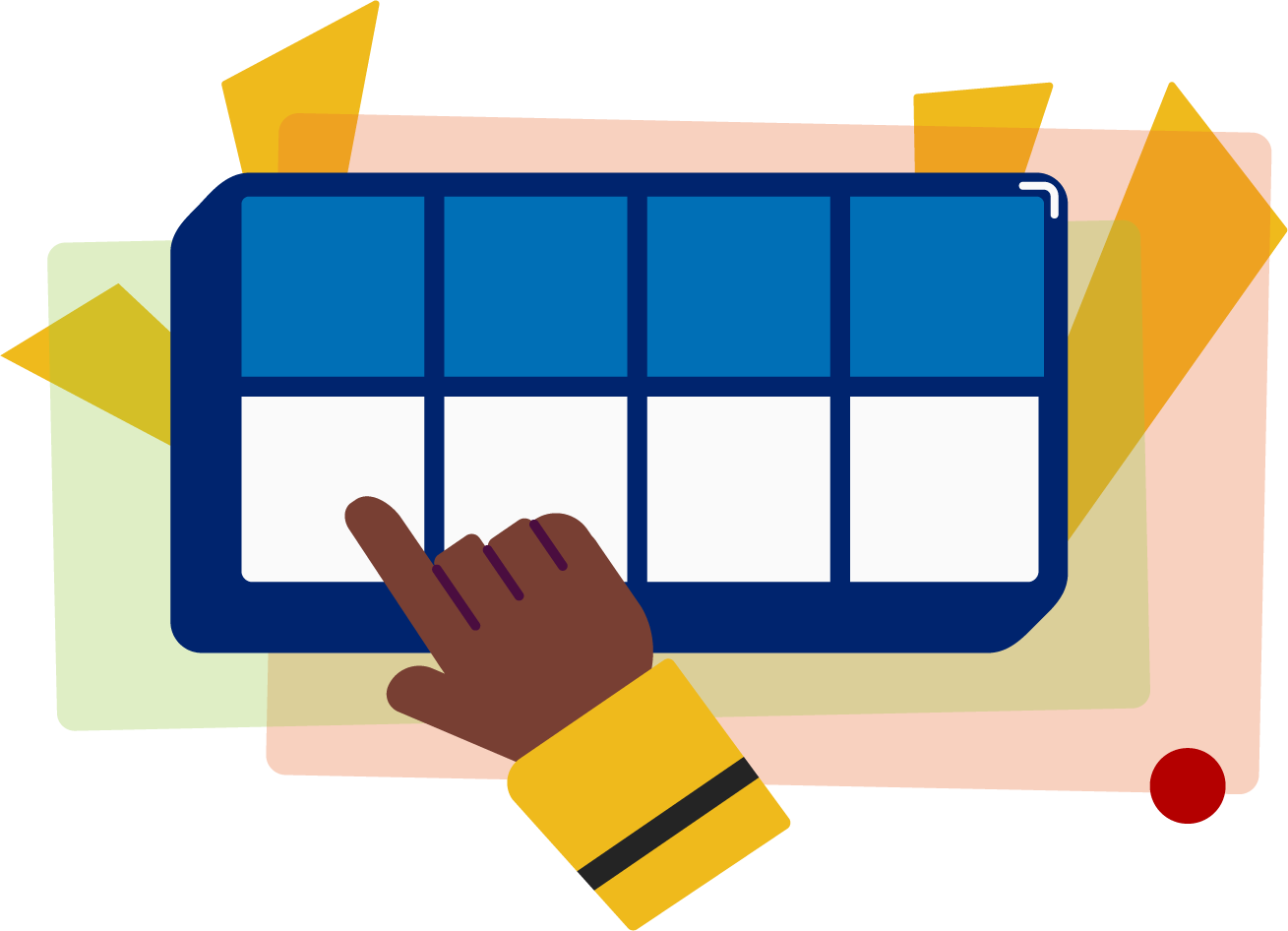 [Speaker Notes: See lesson plan for specific instructional guidance.

Read the Words! 
Say: When we practice reading the words, it can help us read the words faster and faster. This helps us learn to read smoothly like when we are speaking! Repeat our chant after me! 
"It's time to read the words! 
It's time to read the words, so we can read smoothly, like we are speaking!" 
Do: Say one sentence at a time of the Read the Words chant and ask the students to repeat after you.
Say: Let's practice reading words today!

Say: We are going to read the words. When we practice reading the words, it helps us read faster and faster. This helps us focus on what we can learn from the words. Look at our words for today.
Do: Point to the word cuff.
Say: When we read this word, we look to see what spelling pattern it uses so we know what vowel sound to make. I see a CVCC double consonant pattern. We'll use the short vowel sound. /c/ /u/ /f/ = cuff. Let's read it together using our Double Decker Elkonin Boxes.
Do: Listen as students read the word. Take notes on the students that can accurately articulate the sounds and read the word and students that may need reteaching and/or additional support.
Say: Yes, the word is "cuff". Let's look at the next word. How would you read this word?
Do: Point to the word jazz. Listen as students read the word. Take notes on the students that can accurately articulate the sound and read the word and students that may need reteaching and/or additional support.
Say: Yes, the word is jazz. One more.
Do: Point to the word will. Listen as students read the word. Take notes on the students that can accurately articulate the sound and read the word and students that may need reteaching and/or additional support.
Say: Great thinking! Awesome job reading the words today!]
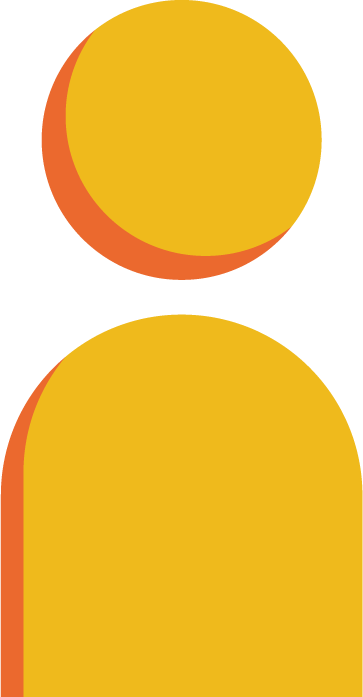 Decode the words
bass       mass
      cuff        jazz
will
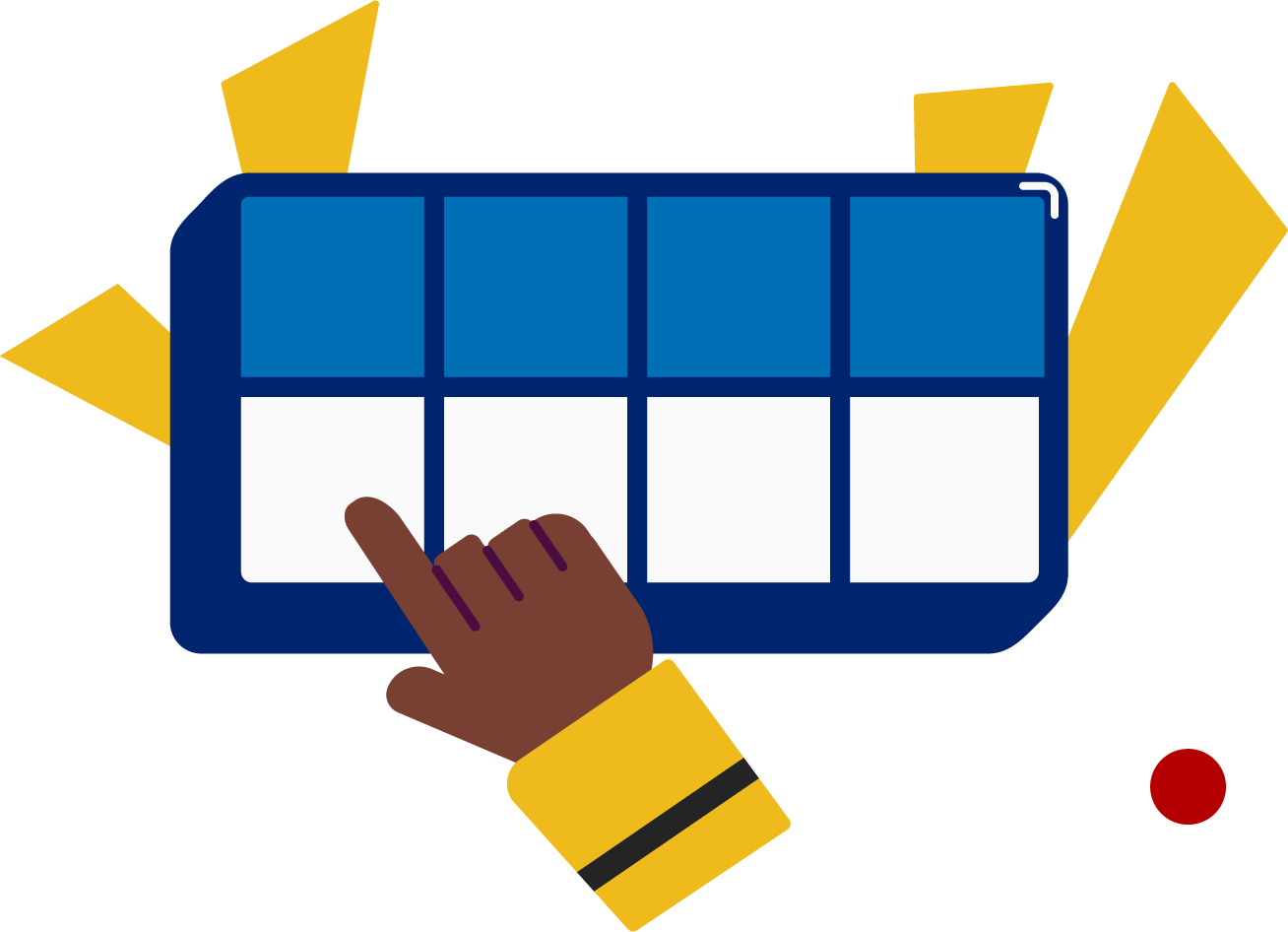 It's time to decode the sounds in the words!

It's time to decode the sounds in the words so we can read the words!
[Speaker Notes: See lesson plan for specific instructional guidance.

Decode the Words! 
Say: Decoding is when you break up the sounds in a word and read each sound one at a time. Then you blend the sounds together to read the word! Repeat our chant after me! 
"It's time to decode the sounds in the words! 
It's time to decode the sounds in the words so we can read the words!" 
Do: Say one sentence at a time of the Decode the Words chant and ask the students to repeat after you.
Say: Let's practice decoding the sounds in words today!

Say: We are going to decode the words. Remember, decoding is when you break up the sounds in a word and read each sound one at a time. Then you blend the sounds together to read the word! When we decode the sounds in words, it helps us read the words correctly. First, look at the spelling pattern to decide what vowel sound to use. Next, say each sound. Finally, blend the sounds together to read the words.
Do: Partner students.
Say: You and your partner work together to decode these words (bass, mass, cuff, jazz, will). I'll be by to listen. Use your Double Decker Elkonin Boxes.
Do: Listen as students decode the word. Take notes on the students that can accurately articulate the sounds and read the word and students that may need reteaching and/or additional support.
Say: Great thinking! Awesome job decoding words today!]
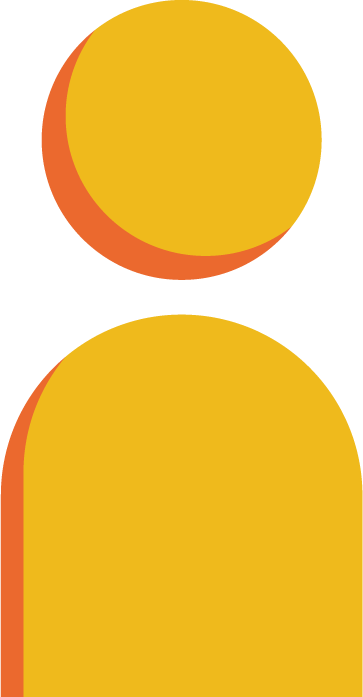 Spell 
the words
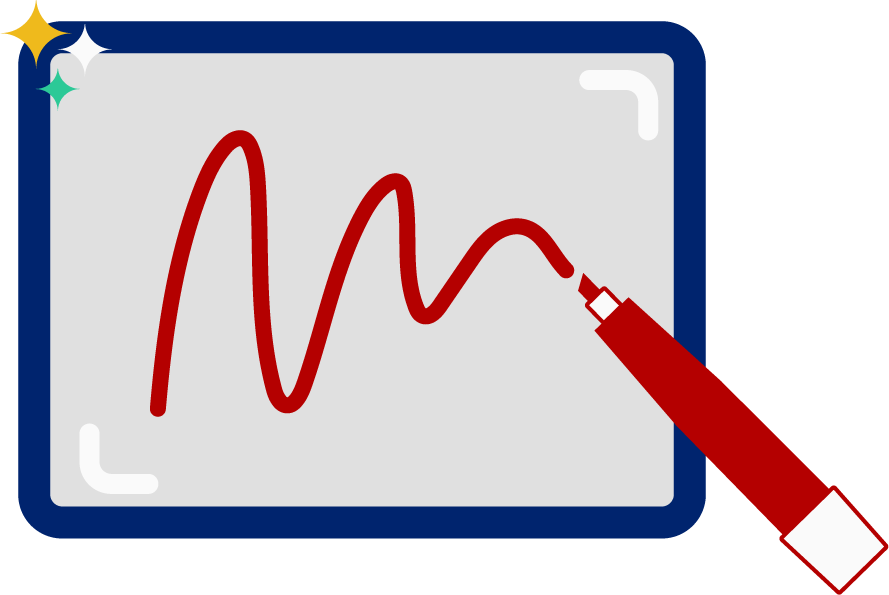 m
a
s
s
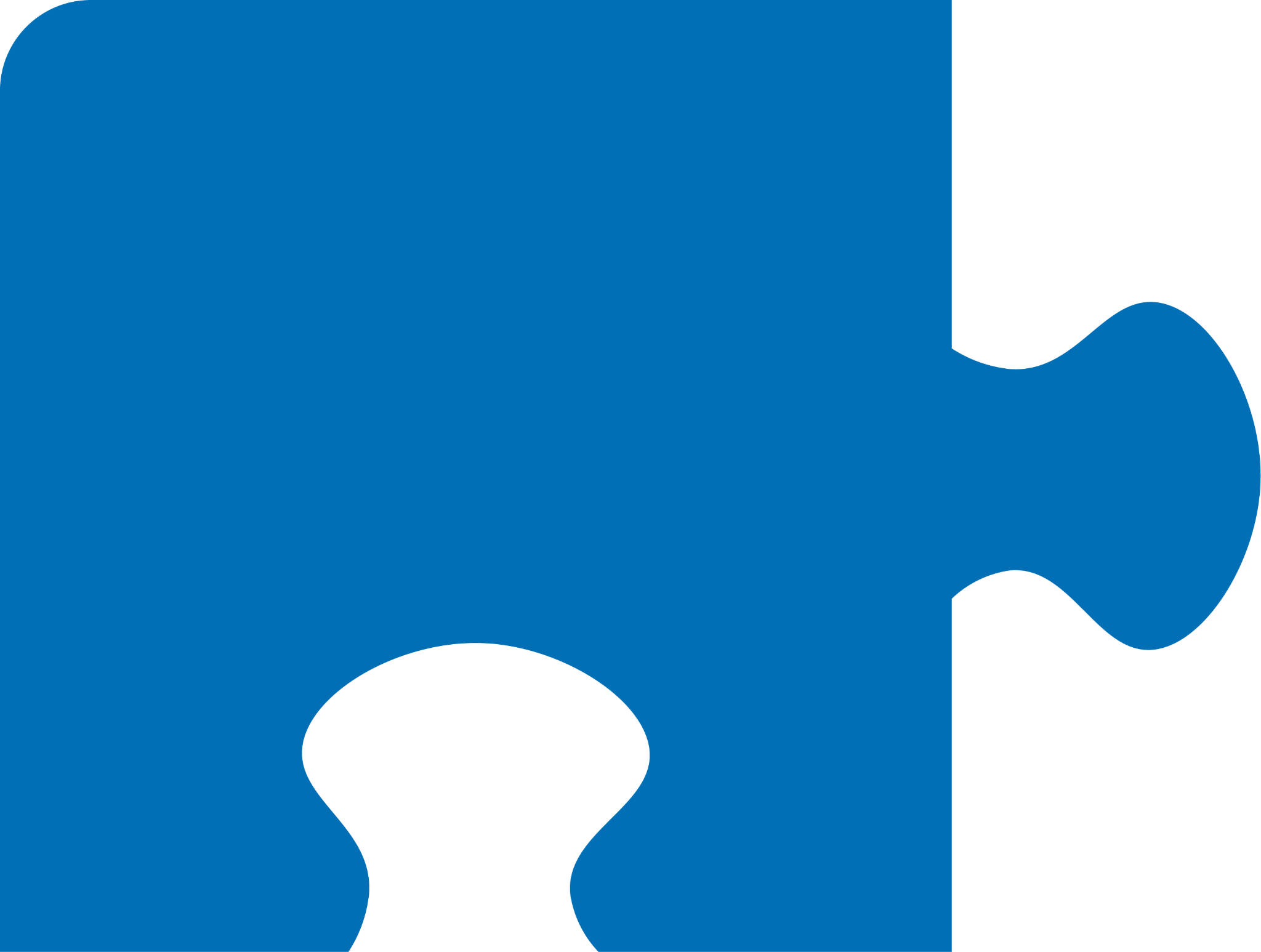 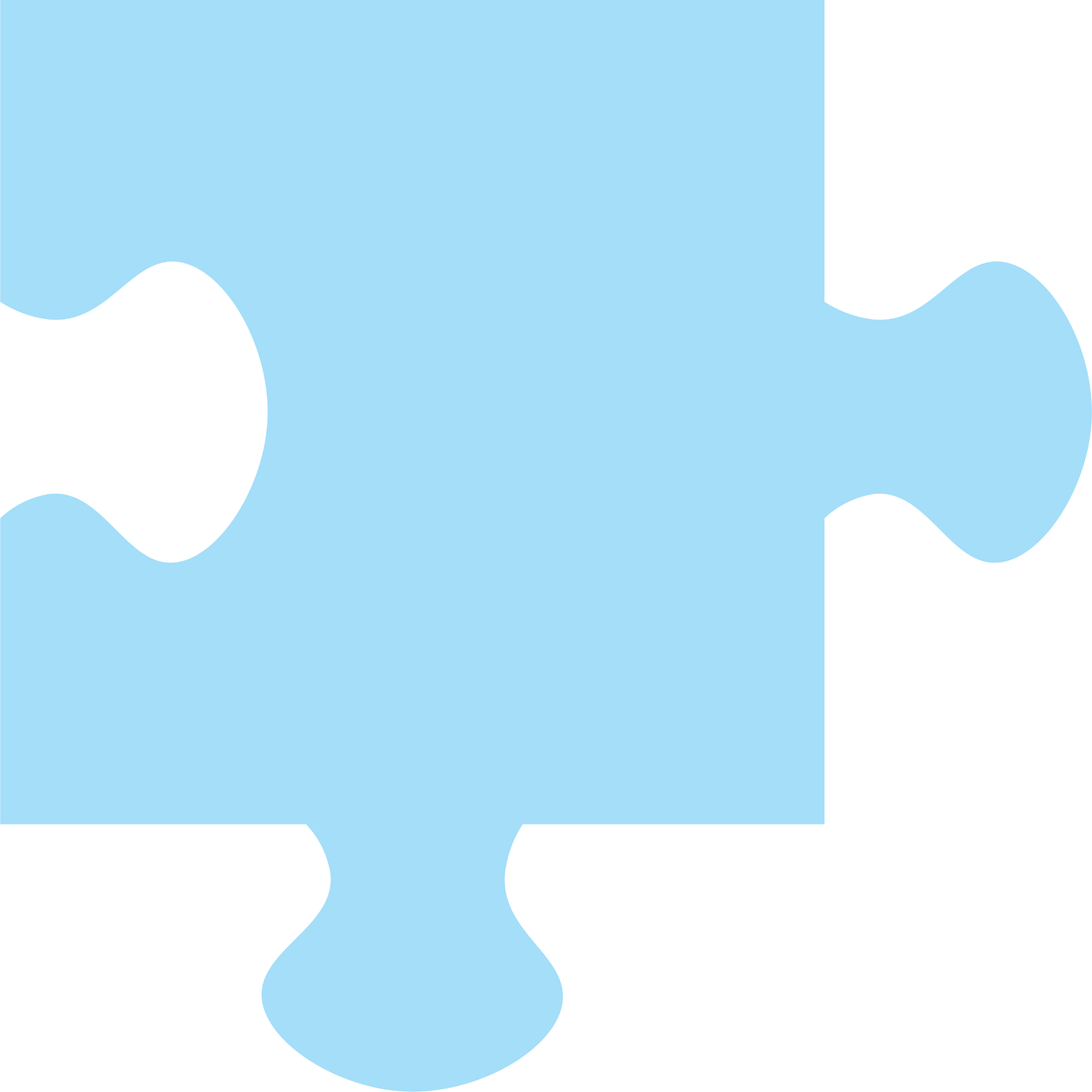 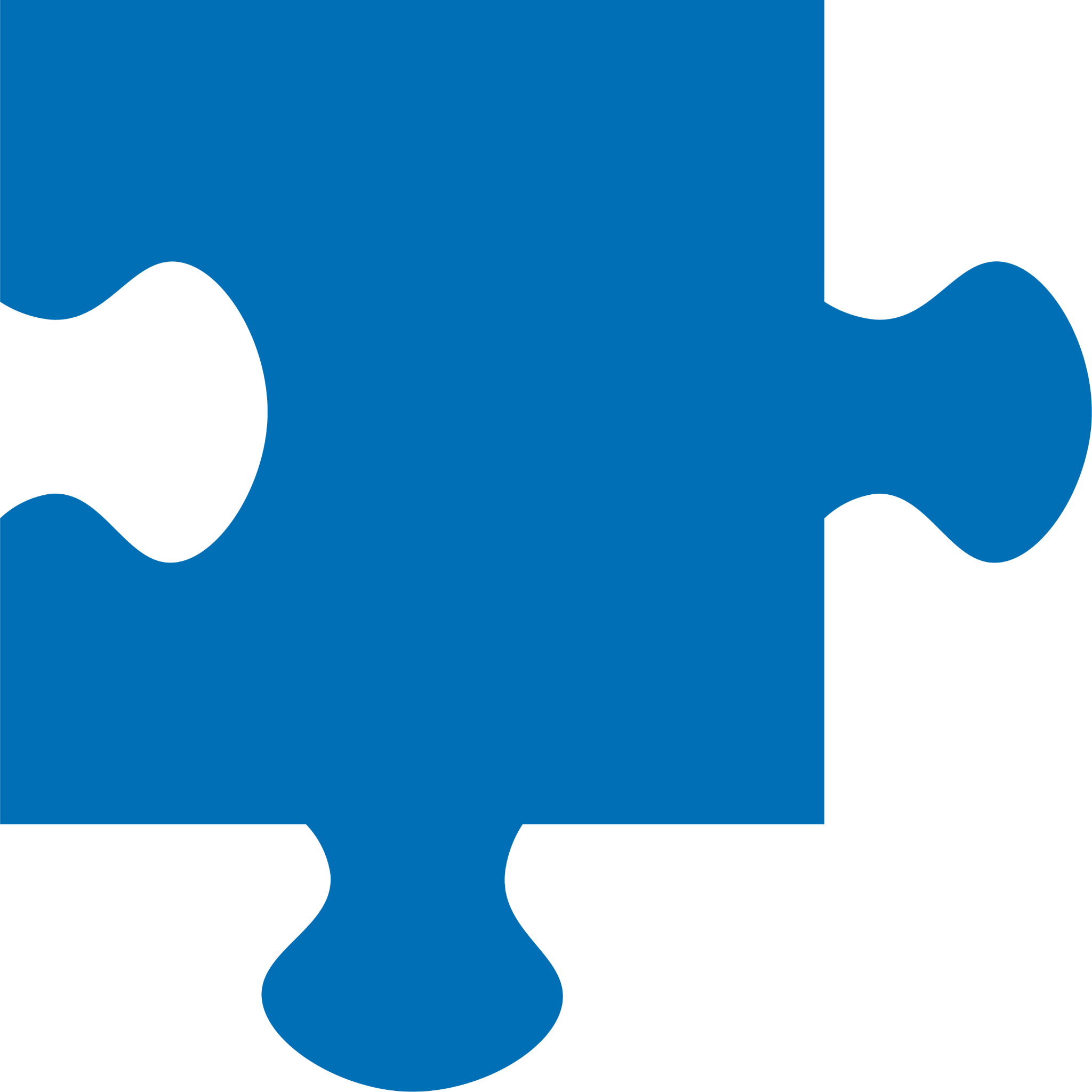 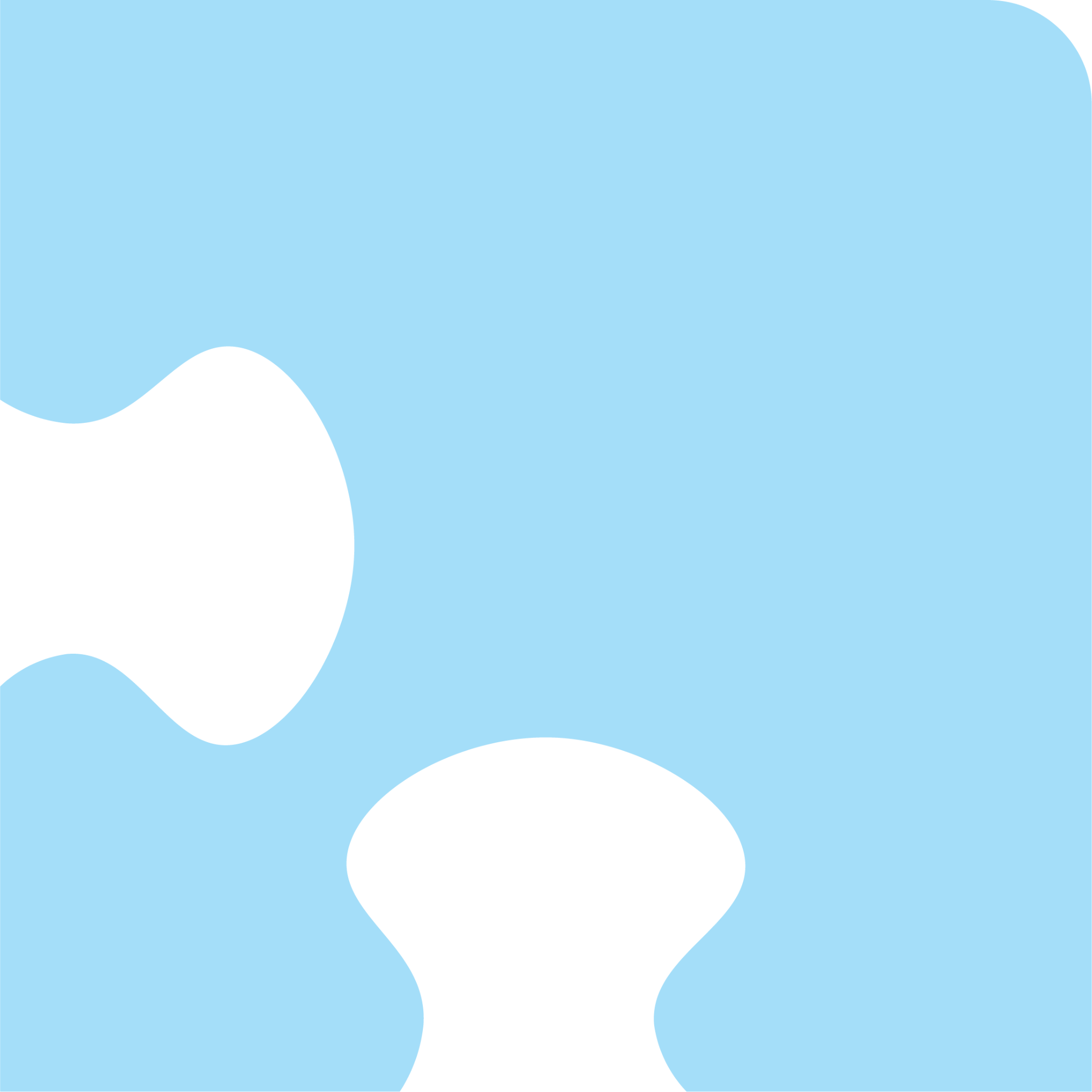 It's time to spell the words! 

It's time to spell the words to show we understand the rule!
[Speaker Notes: See lesson plan for specific instructional guidance.

Spell the Words! 
Say: When we can spell words, it shows that we met the target. When we hear the sounds, we can match the sounds to the correct letters and spell the word! Repeat our chant after me!
"It's time to spell the words! 
It's time to spell the words to show we understand the rule!" 
Do: Say one sentence at a time of the Spell the Words chant and ask the students to repeat after you.
Say: Let's practice spelling words today!

Say: We are going to spell the words. Remember, when we can spell words with the correct rule, it shows that we met the target. When we hear the sounds, we can match the sounds to the correct letters and spell the word! Listen to our words for today. The word is mass. How would we spell the word mass? Let's listen to the sounds and match the sound to the correct letter. Remember, if a short vowel word or syllable ends with the /f/, /l/, /s/, or /z/ sound, it usually gets a double f, l, s, or z at the end. The word is mass. I hear /m/ /a/ /s/ and I know that sound for /m/ = m, the sound for /a/ = the letter a, and the sound for /s/ is the double consonant pattern so two letter s's so I know it is spelled with the letters m-a-s-s. Grab your whiteboards and spell the word.
Do: Watch as students spell the word using the letter and sound connections. Take notes on the students that can accurately articulate the sound and spell the word and students that may need reteaching and/or additional support.
Say: Yes, when we spell the word mass we write the letters m-a-s-s.]
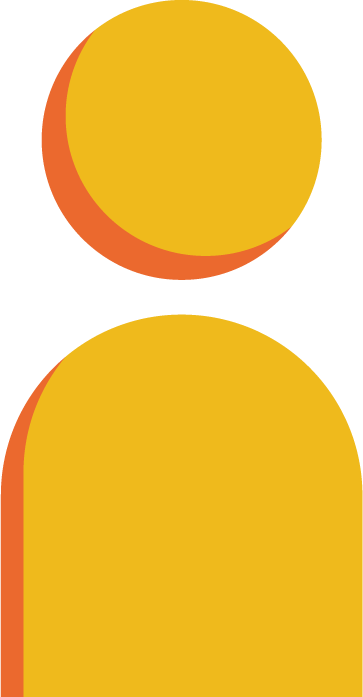 Spell 
the words
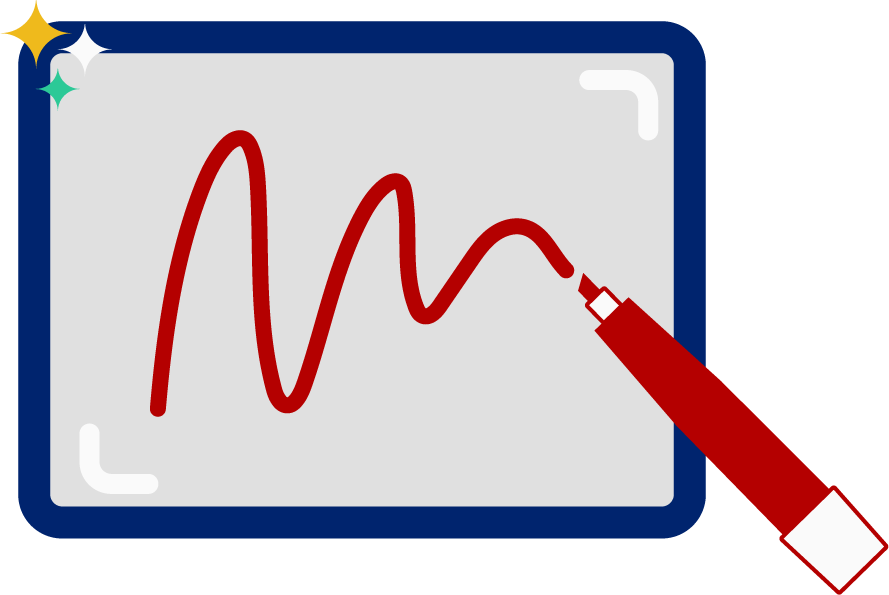 b
a
s
s
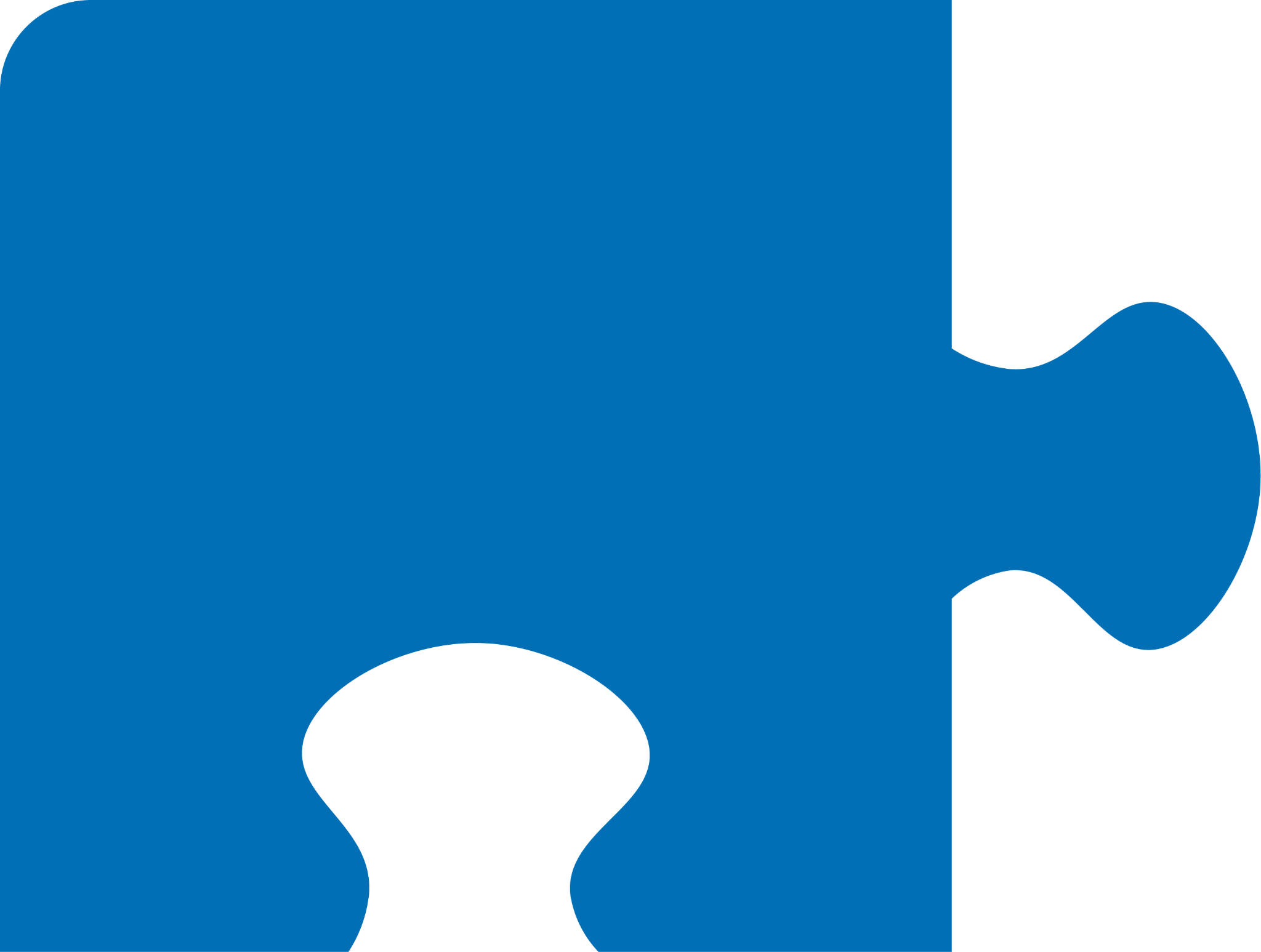 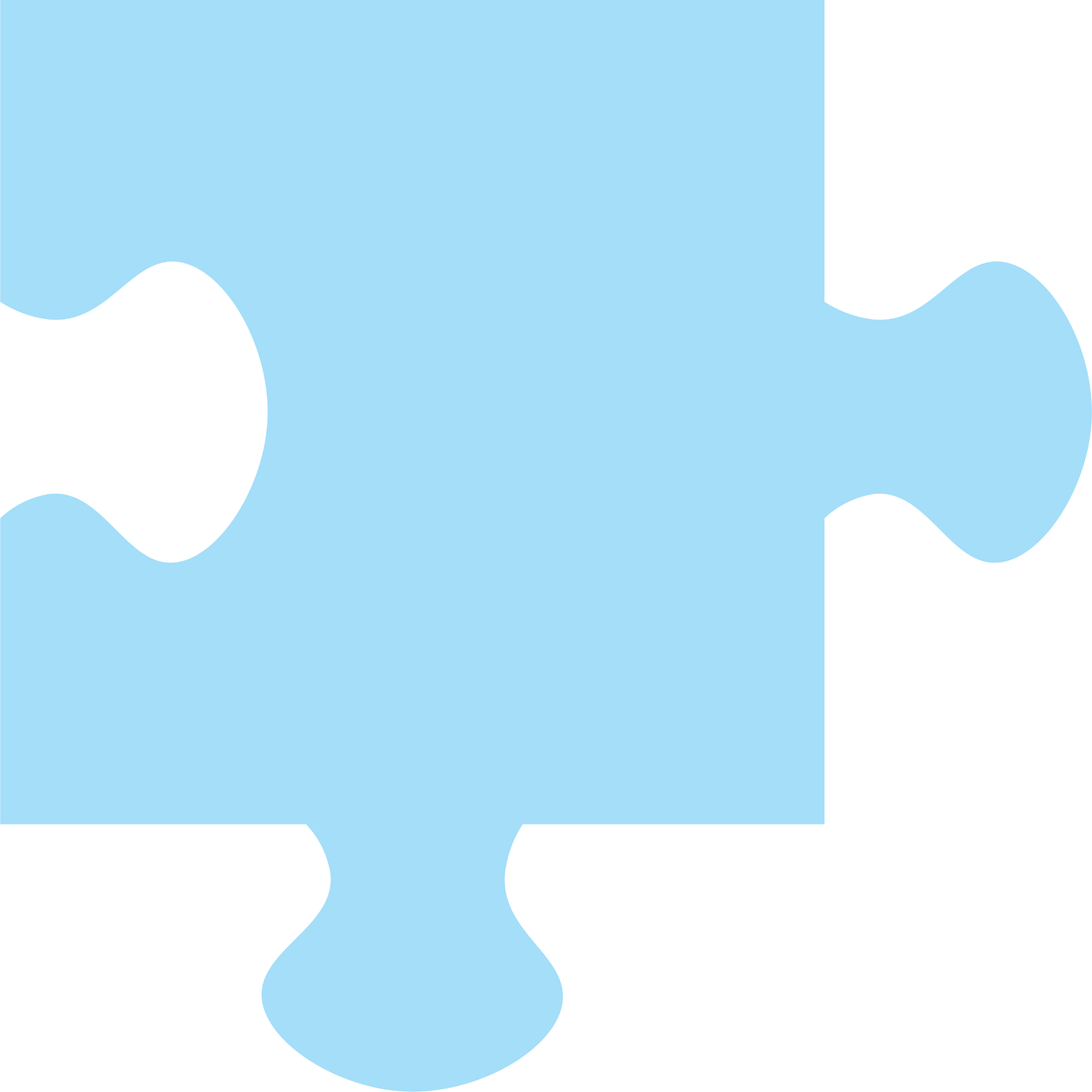 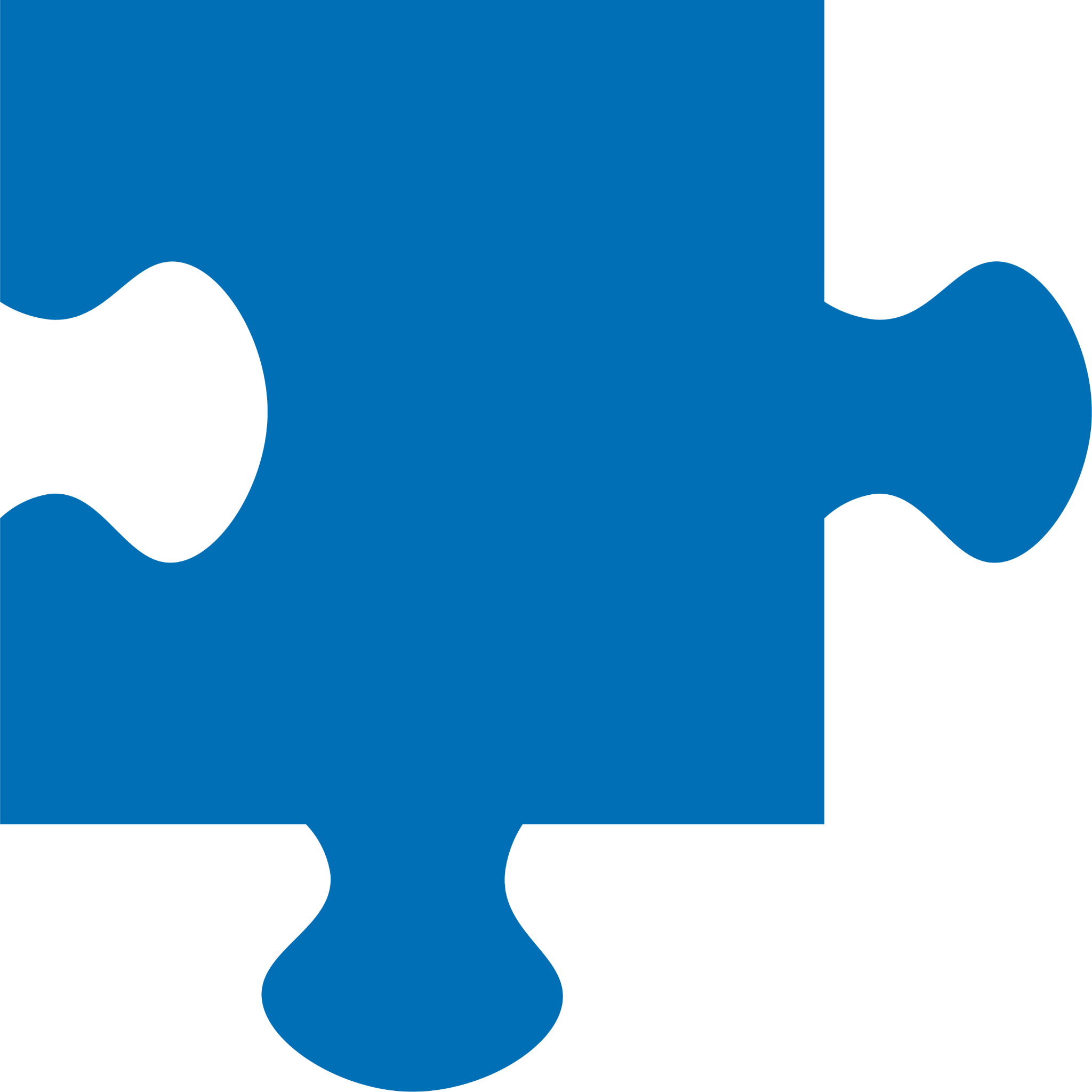 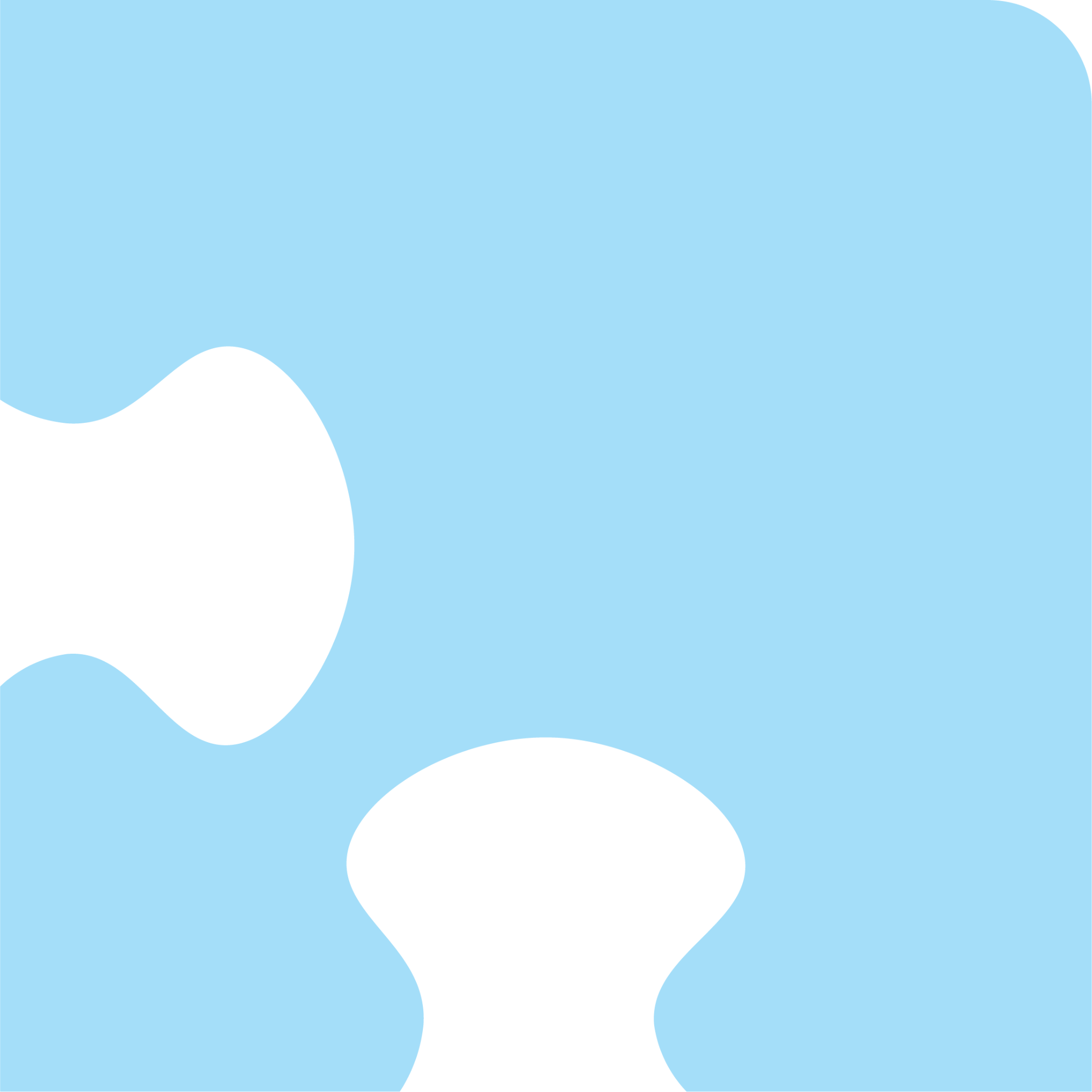 [Speaker Notes: See lesson plan for specific instructional guidance.

Spell the Words!
Now I want to make a new word by changing the beginning sound. What would the word be if we changed the /m/ sound in mass to the /b/ sound?
Do: Watch as students spell the word using the letter and sound connections. Take notes on the students that can accurately articulate the sound and spell the word and students that may need reteaching and/or additional support.
Say: Yes, when we change the beginning sound from /m/ in mass to /b/, we write the letters b-a-s-s for the word bass. Great thinking! Awesome job spelling words today!]
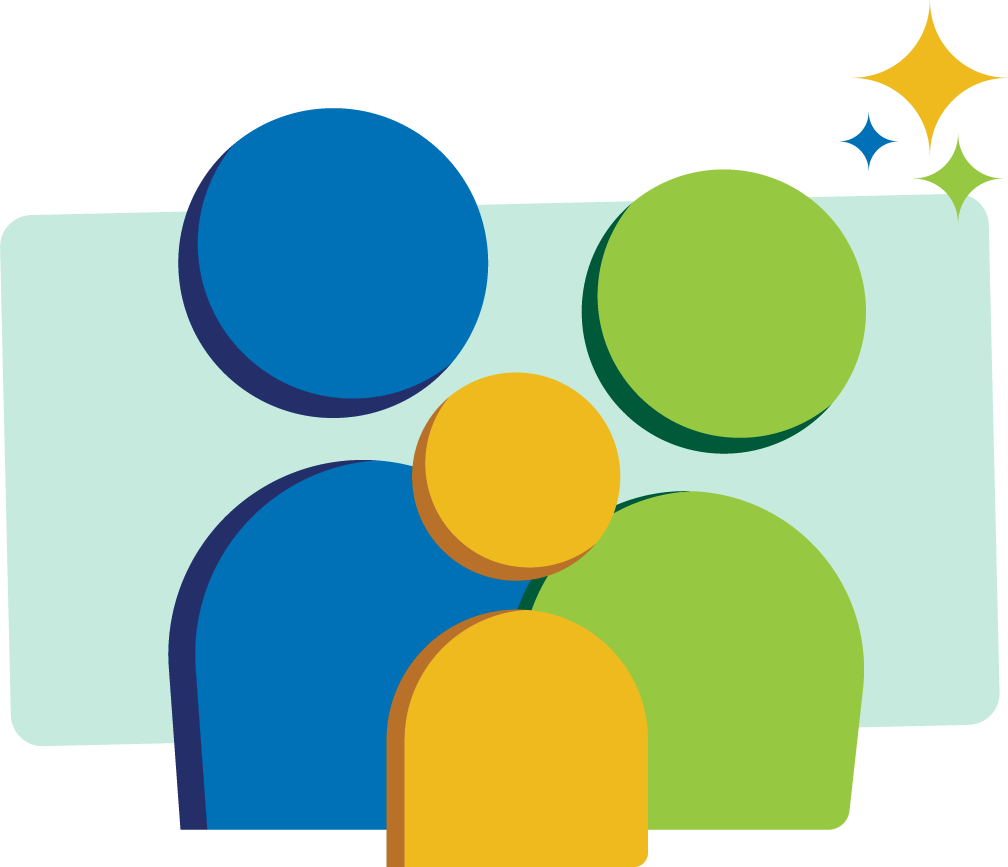 High 
Frequency 
Words
and
Family Activity
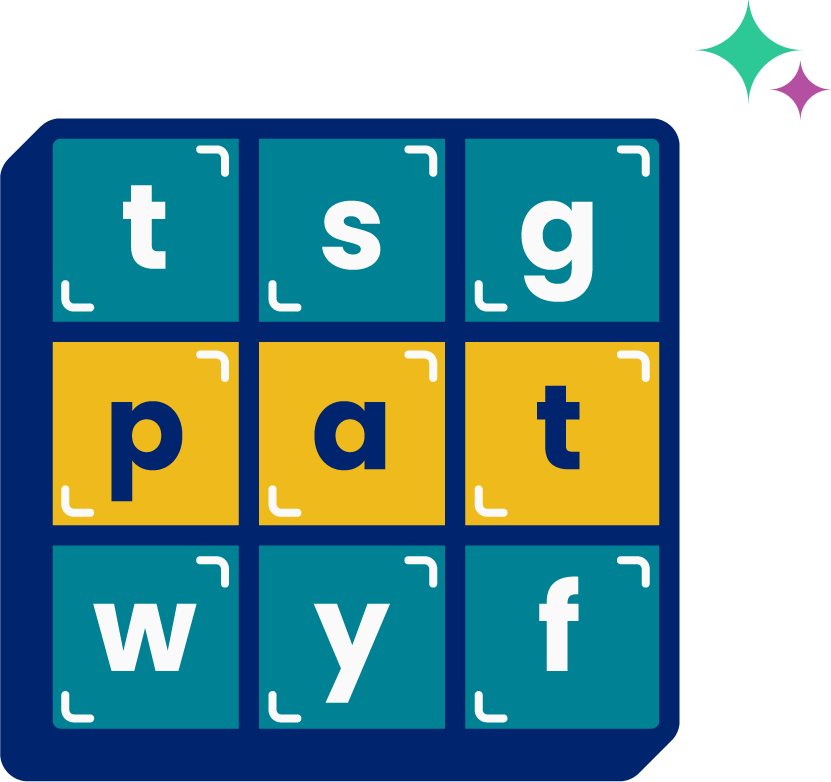 We see high frequency words all the time! 

Let’s figure out how to read them!
[Speaker Notes: See lesson plan for specific instructional guidance.

High Frequency Words! 
Say: Some words we can sound out now, some words we'll learn how to sound out later, and some words are rule breakers and we can't sound out. Words that show up a lot in books are called High Frequency Words. Let's learn some! Repeat our chant after me!
"We see high frequency words all the time! 
Let's figure out how to read them!"
Do: Say one sentence at a time of the High Frequency Words chant and ask the students to repeat after you.
Say: Let's read our high frequency words!

Say: Today, we're learning 1 word that you can decode!
Do: Point to the word and.
Say: Let's segment this word into its sounds. And has three sounds, /a/ /n/ and /d/. And now let's blend it! /a/ /n/ /d/ = "and". This word says "and". What does it say?
Do: Listen as students say "and".
Say: Let's read it again!
Do: Point to the word and read together as a group.
Say: Let's read our previous high frequency words!
Do: Point to or hold up all the high frequency words to this point as the students read them.
Say: Excellent work learning 1 new high frequency word today.

and]